HÜCRE NEDİR?
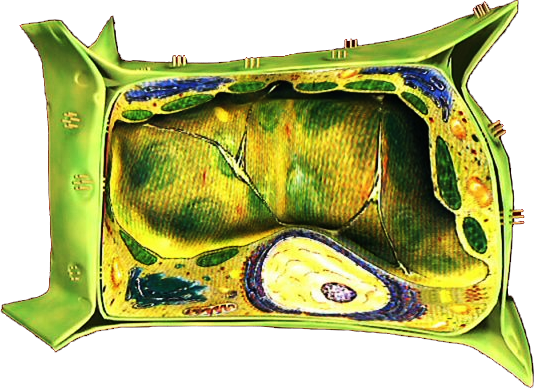 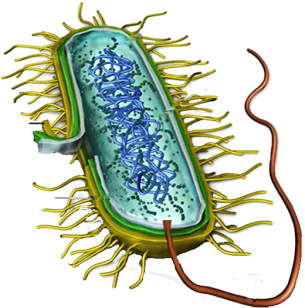 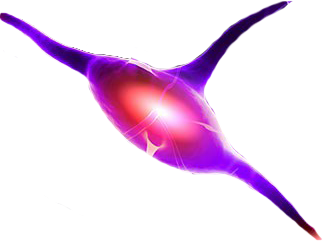 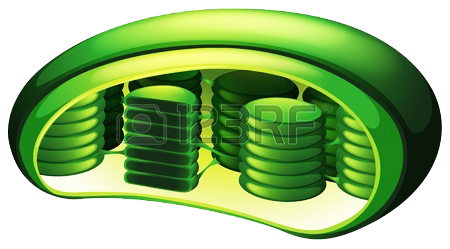 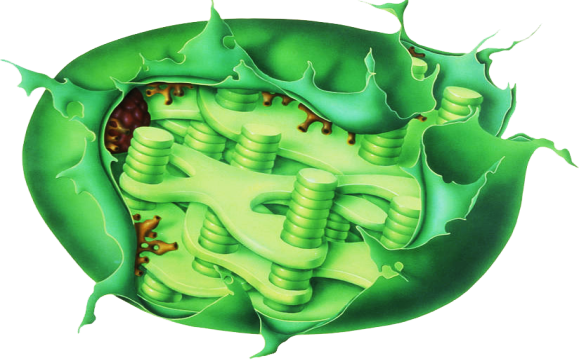 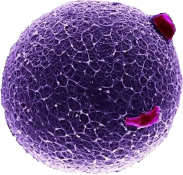 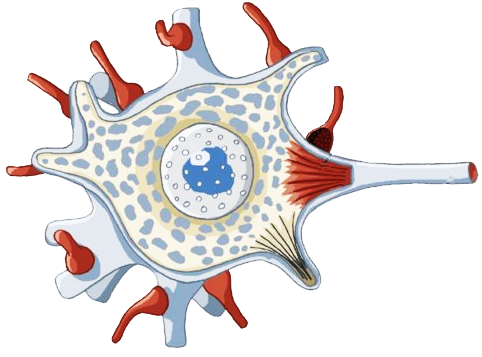 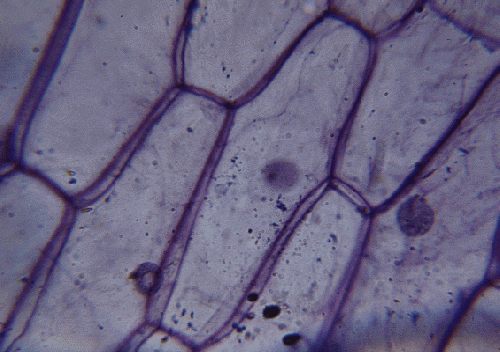 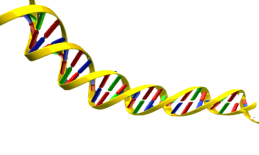 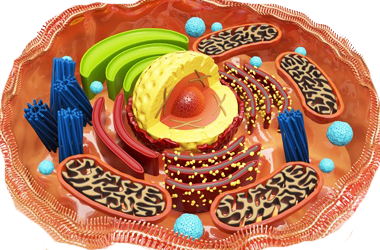 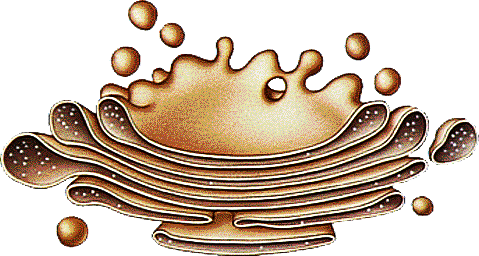 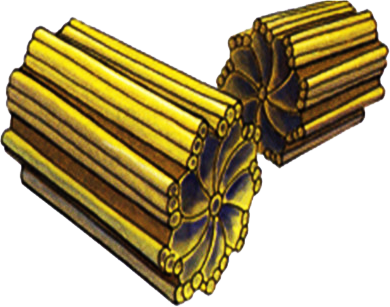 Mikroskop Altında Soğan Hücreleri
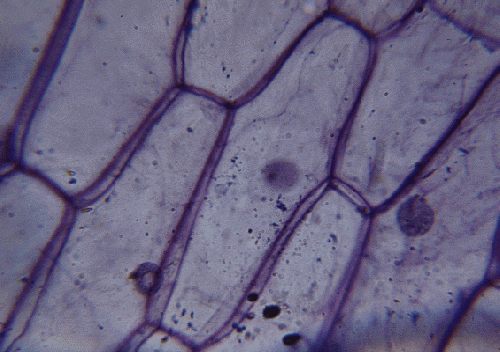 Canlıların, canlılık özelliğini gösteren en küçük yapı birimine “Hücre” denir. Hücreyi ilk keşfeden kişi Robert Hooke kabul edilir.Bir hücre temelde 3 kısımdan oluşur;1- Hücre Zarı2- Sitoplazma3- Çekirdek
Mikroskop Altında Ağız İçi Epitel Hücreleri
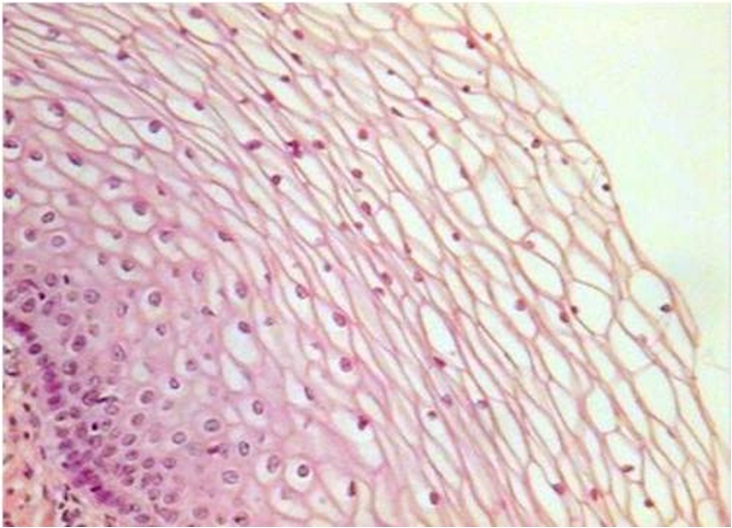 Not: Canlıların büyük çoğunluğu birçok hücreden oluşsa da sadece tek bir hücreye sahip canlılarda vardır. Ör; amip, öglena, bakteri vs. bunlardan bazılarıdır. 
     Amip, öglena gibi tek hücrelilerin kalıtsal bilgileri (DNA) çekirdeklerinde bulunur. Fakat bakteriler gibi çekirdeği olmayanlarda kalıtsal bilgi sitoplazmada dağınık halde bulunur.
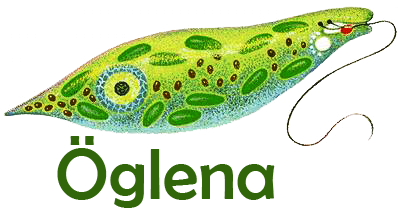 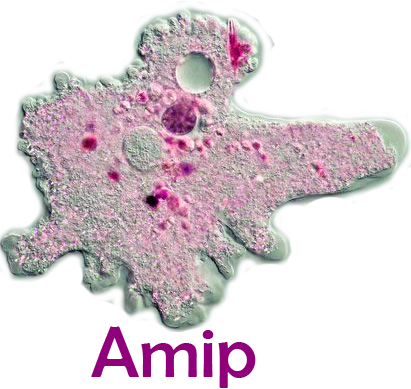 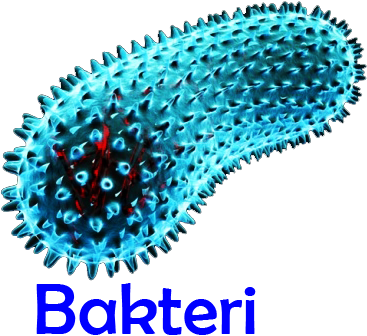 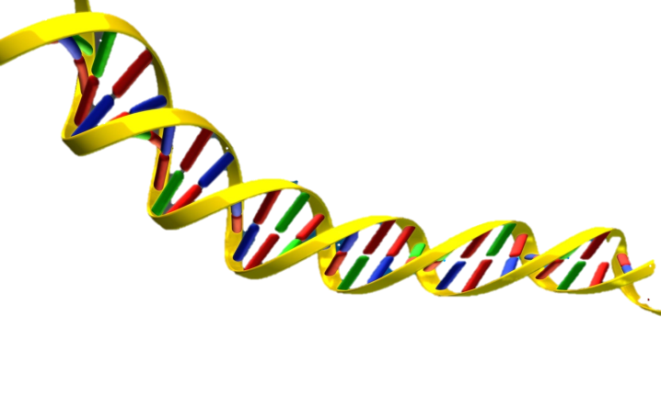 1. HÜCRE ZARI
Hücre içindeki  çekirdek ve sitoplazmanın dışarıya  dağılmasını engelleyen, hücreyi dış kısımdan saran bir zardır.
Hücreye şekil verir.
Yapısında karbonhidrat, protein ve yağ bulunur.
Hücreye madde giriş-çıkışını “Por” delikçikleriyle kontrol eder
Hücreyi dış etkilere karşı korur.
Seçici geçirgen bir özelliğe sahiptir.
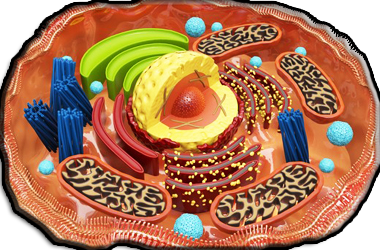 2. SİTOPLAZMA
Hücre zarı ile çekirdek arasını dolduran, yarısaydam , yumurta akı kıvamında bir sıvıdır.
Canlılık olaylarının (üreme, boşaltım, sindirim, enerji üretimi ) gerçekleştirildiği yerdir.
Sitoplazma içerisinde, hayati olayları gerçekleştiren “organeller” bulunur.
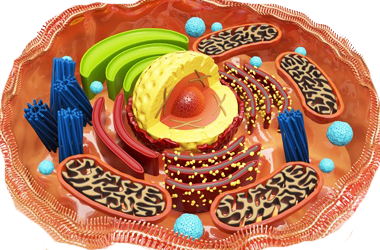 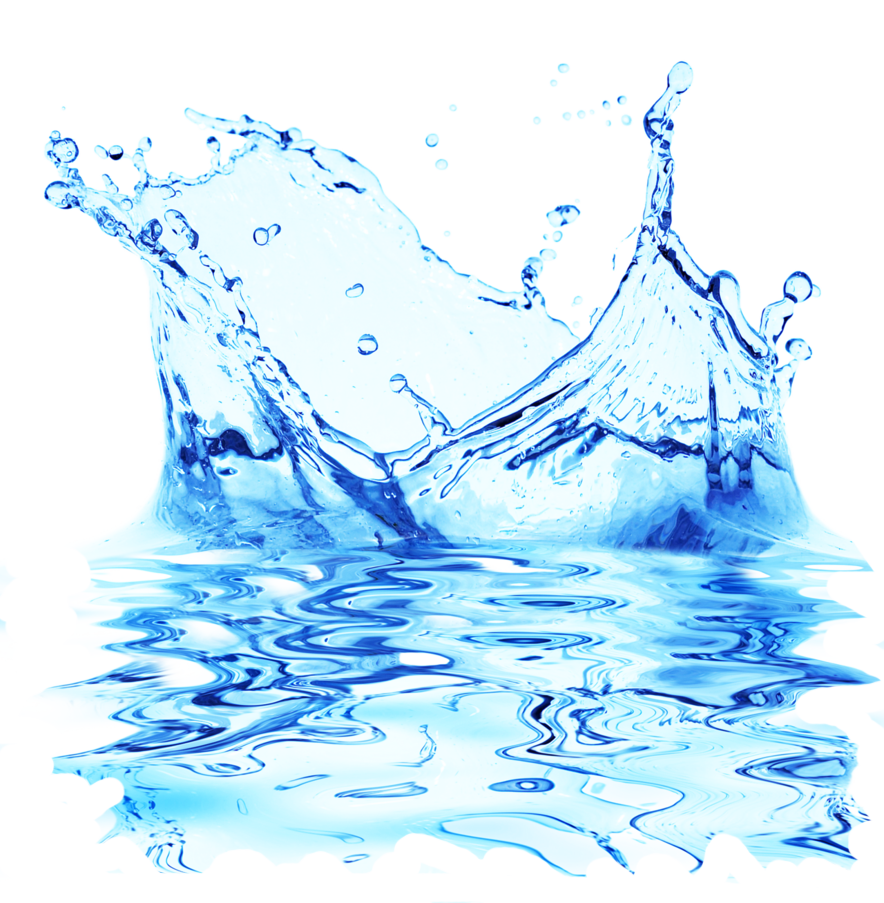 3. ÇEKİRDEK
Hücreyi yöneten merkezdir.
Çift katlı bir zara sahiptir. Zarında porlar bulunur.
Hücrenin kalıtım maddesi olan DNA’yı  taşır.
Çekirdeğin içinde aynı zamanda “çekirdekçik” bulunur. Çekirdekçik sayısı her hücrede farklı olabilir.
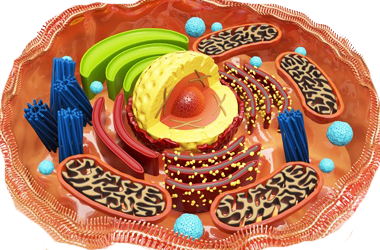 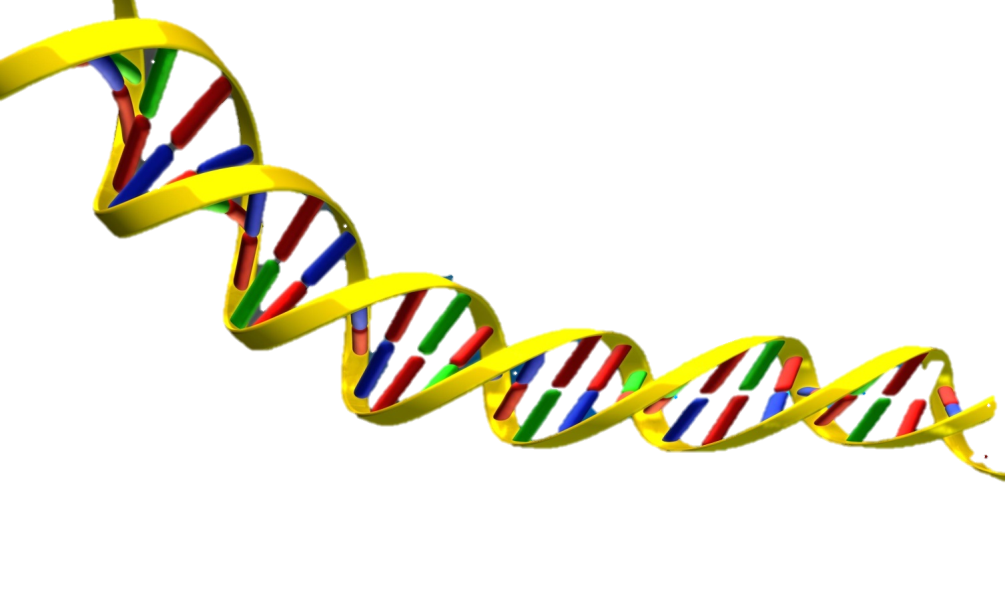 * HÜCRE DUVARI (ÇEPERİ)
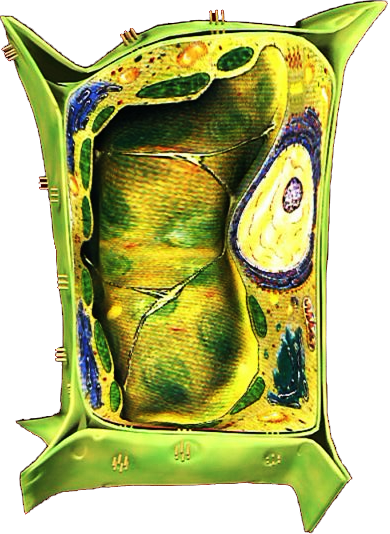 Sadece bitki hücrelerinde bulunur.

Hücreye sertlik ve diklik kazandırır.

Üzerinde porlar bulunur.

Cansızdır ve seçici geçirgen özelliği yoktur.

Yapısında selüloz  bulunur.
ORGANELLER
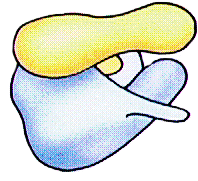 1. RİBOZOM:  Virüsler hariç tüm canlı hücrelerde bulunur. Protein üretimi yapar.



2. SENTROZOM: Sentroillerden oluşur. Sadece  hayvan hücresinde bulunur. Hücre bölünmesi sırasında iğ ipliklerinin oluşmasını sağlar.
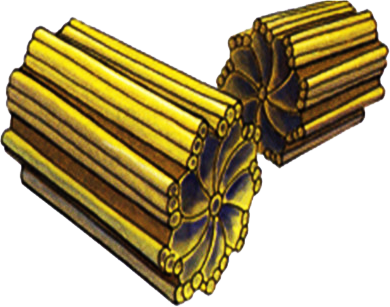 3. ENDOPLAZMİK RETİKULUM: İlkel hücreler hariç tüm hücrelerde bulunur. Kanal sisteminden oluşur  ve bu kanallardan madde taşınması sağlanır.
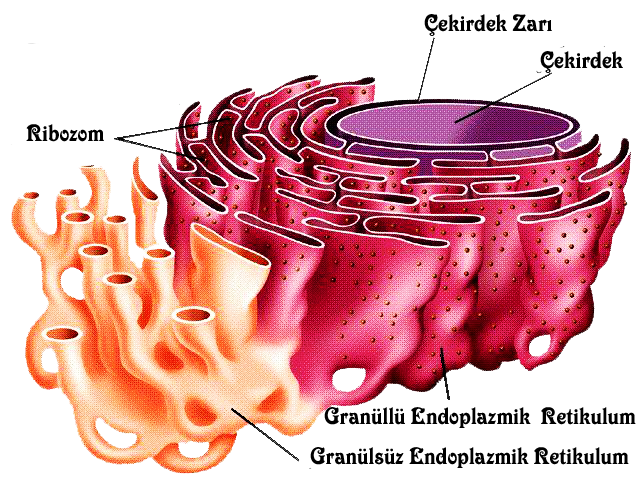 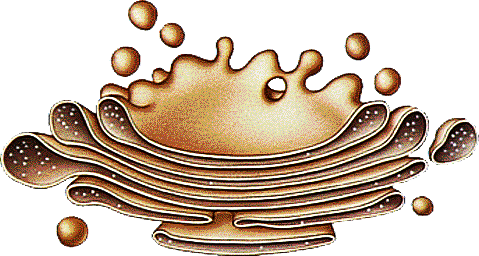 4. GOLGİ AYGITI: Salgı üretilmesi ve bunların depolanmasını sağlar. Salgı yapan ter bezleri,tükürük bezleri ve süt bezleri gibi bez hücrelerinde bol miktarda bulunur.




5. KOFUL: Hayvan hücrelerinde küçük ve çok, bitki hücrelerin de büyük ve azdır. Kısaca görevi depo etmektir.
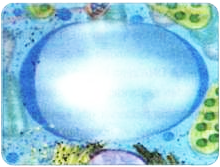 6. LİZOZOM: Hücre içi sindirimde görevlidir. Yaşlanmış organelleri , besinleri, hücreye giren yabancı madde ve mikropları sindirir.
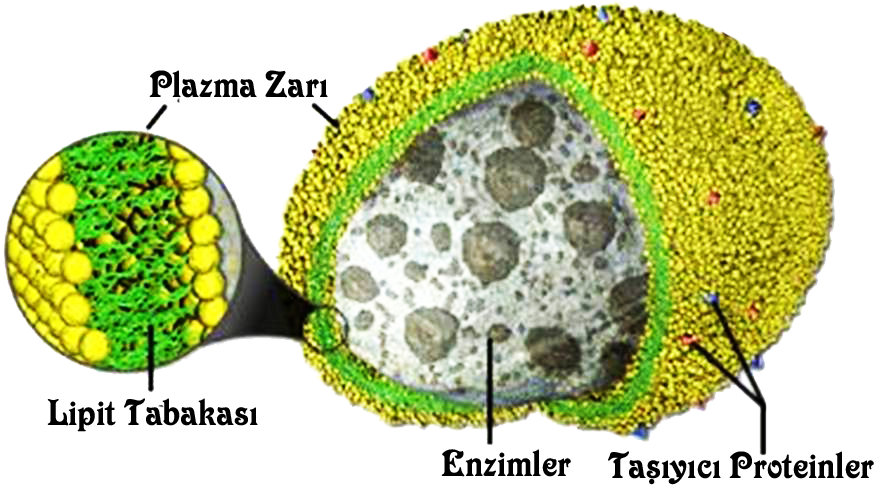 7. MİTOKONDRİ: Çift zarla çevrilidir ve hücrenin enerji santralidir.  Çok çalışan organlarda sayısı fazladır.
    Ör; Beyin, Kas, Kalp, Karaciğer…
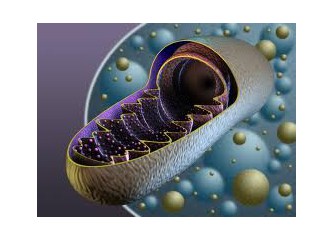 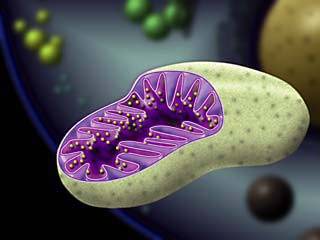 8. PLASTİDLER: Sadece bitki hücrelerinde bulunurlar.
    3 çeşittir;
    a. Kloroplast: İçerisinde Klorofil bulunur ve bitkiye yeşil renk verir. Yapraklara renk verir. Fotosentez yapar.

   b. Kromoplast: Yeşil dışındaki renkleri verir. Meyveye renk verir.

   c. Lökoplast: Renksizdir. Kök kısmında bulunur.

   Not: Tüm plastidler birbirine dönüşebilir.
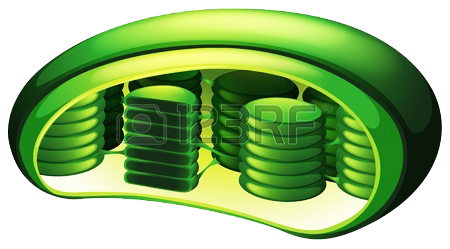 Kloroplast…
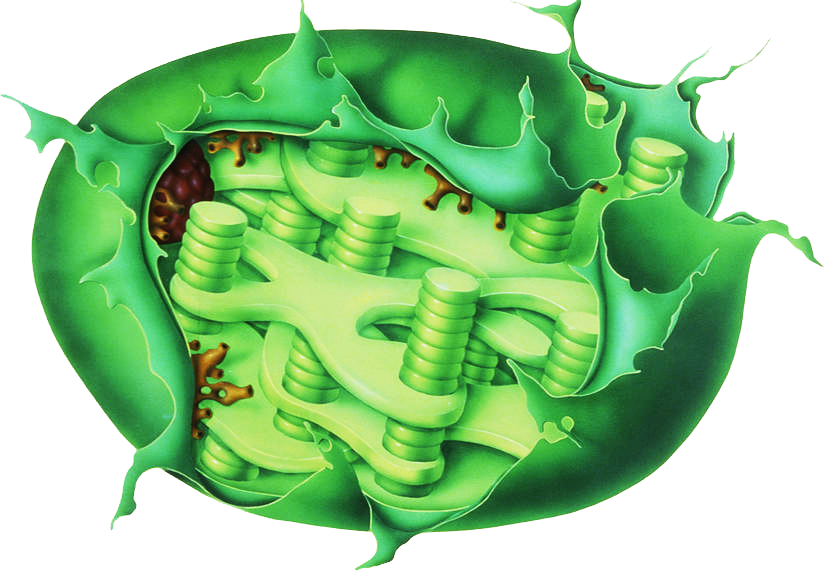 ÇEKİRDEK
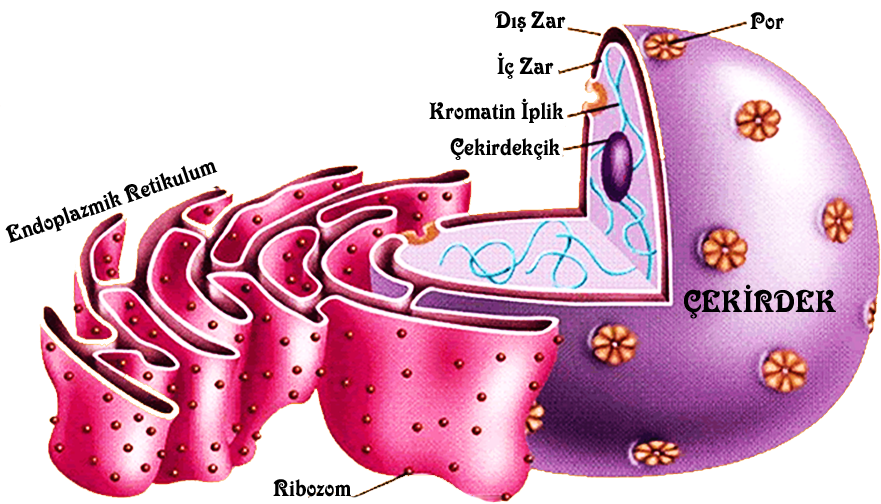 HAYVAN HÜCRESİ
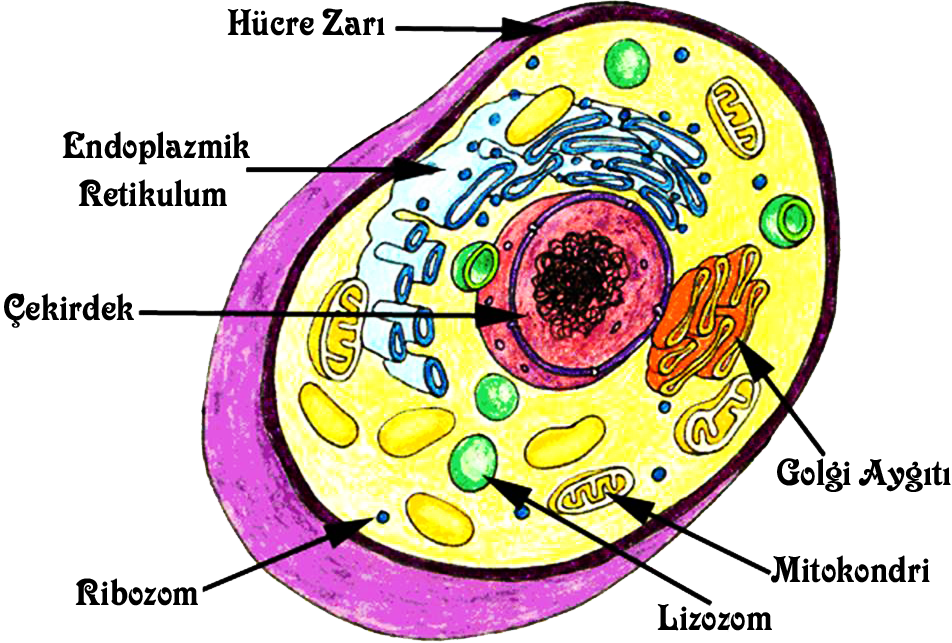 BİTKİ HÜCRESİ
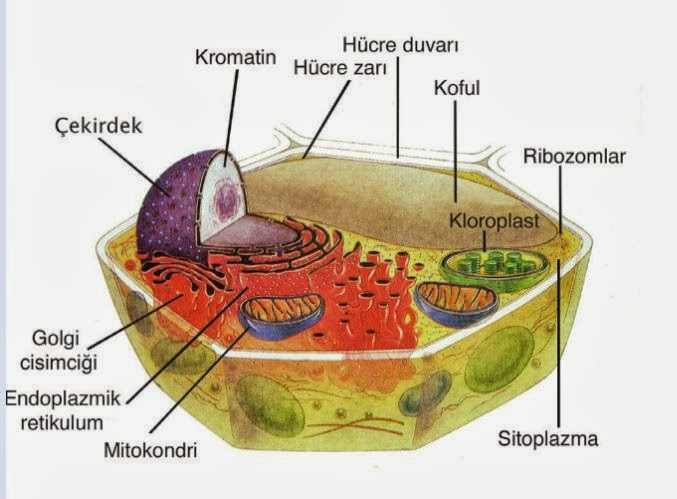 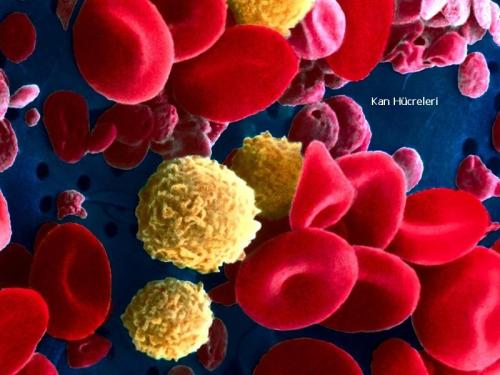 KAN HÜCRELERİ
BEYİN HÜCRESİ
FARKLI HÜCRE ÖRNEKLERİ
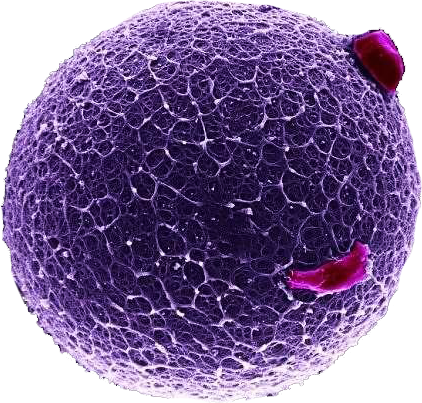 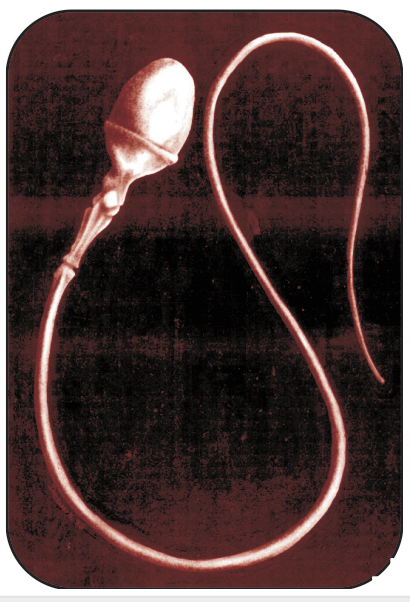 YUMURTA HÜCRESİ
SPERM HÜCRESİ
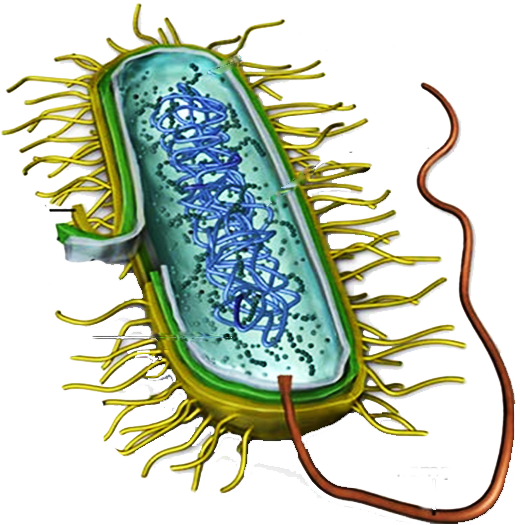 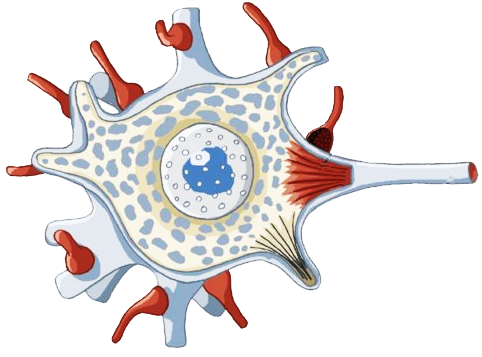 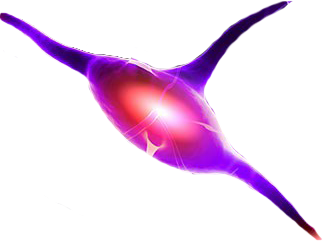 BAKTERİ HÜCRESİ
SİNİR HÜCRESİ
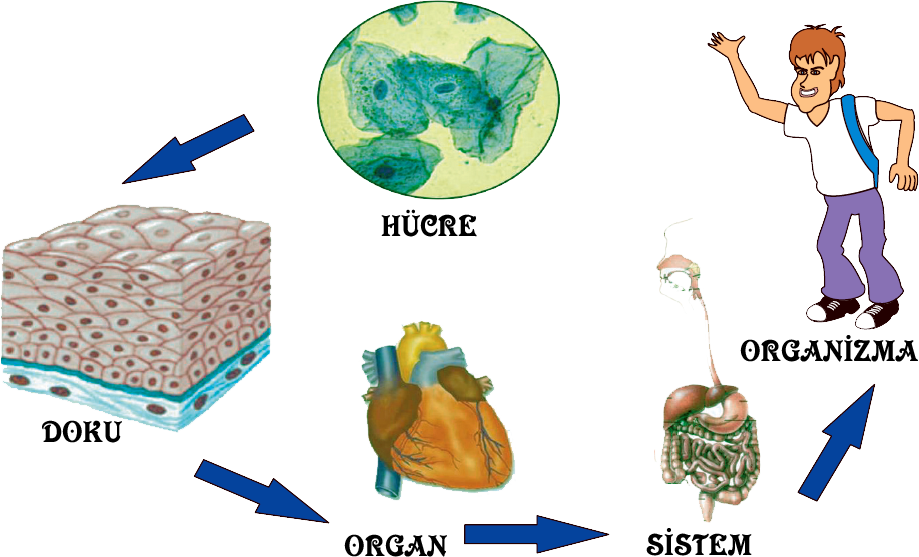 HÜCRE’ler bir araya gelerek DOKU’ları,
Dokular bir araya gelerek ORGAN’ları,
Organlar bir araya gelerek SİSTEM’leri,
Sistemler bir araya gelerek ORGANİZMA’yı oluşturur.
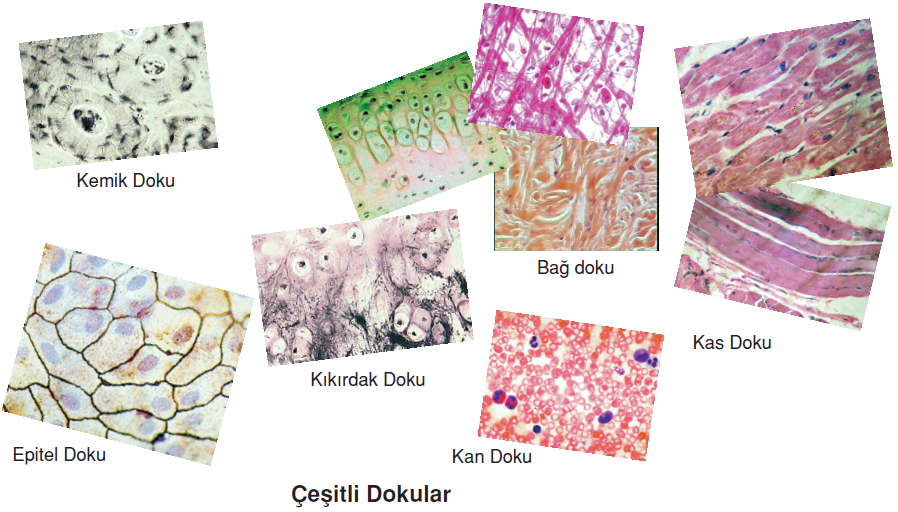 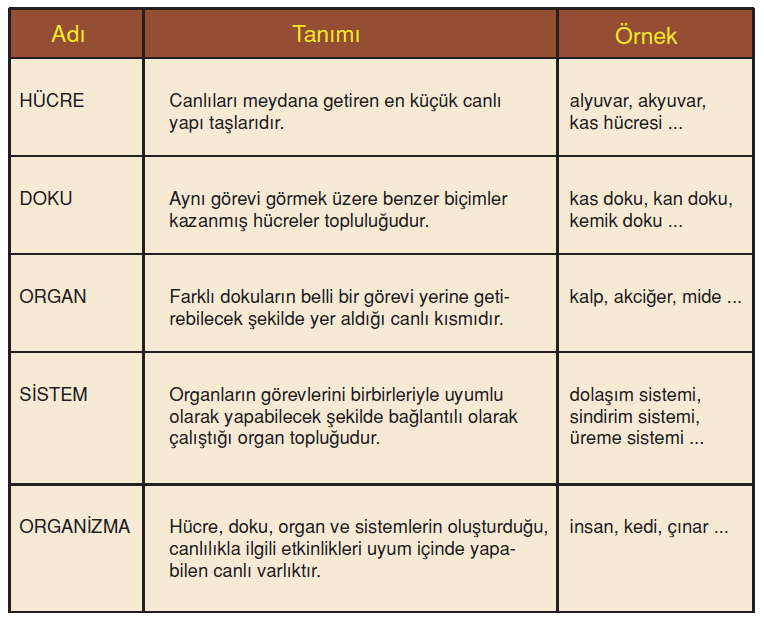 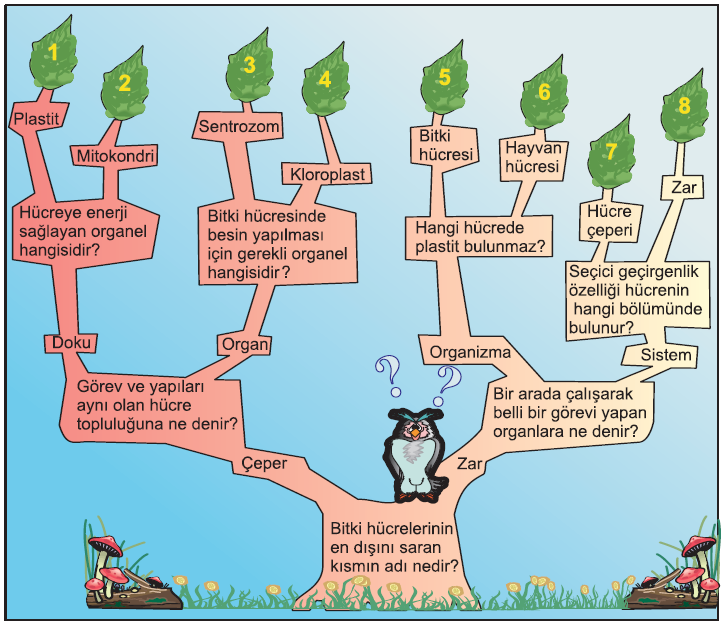 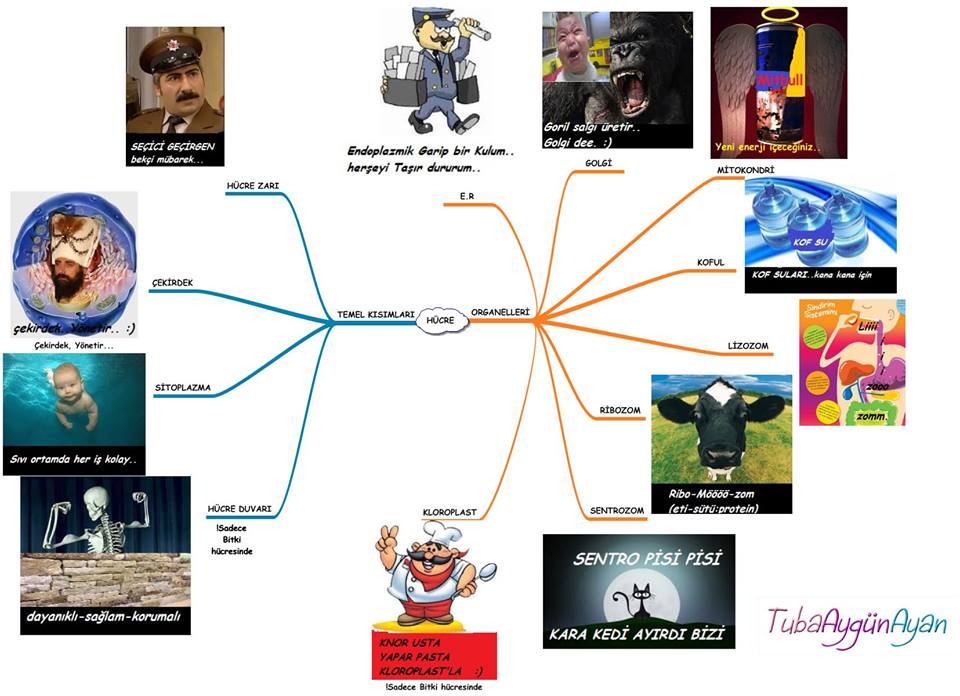 Aşağıdaki Soruları Cevaplayalım 
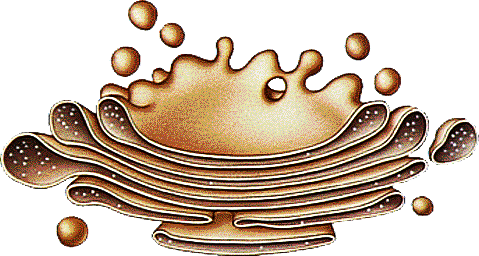 1- Canlıların en küçük yapı taşlarına ……………... denir
2- Hücrenin temel kısımları ……….   ,   ……….   ve  ……….  dir.
3- Organeller ………….…. içerisinde bulunur.
4- Hücre içi sindirimi ……… organeli yapar.
5- Protein sentezini ………… organeli yapar.
6- Kloroplast bitkiye ………… rengi verir.
7- ………. hücresinde kofullar küçük ve çok sayıdadır.
8- …………. hücrenin enerji santralidir.
9- Hücrede depo işlerini ………… yapar
10- Sentrozom sadece ………… hücresinde bulunur.
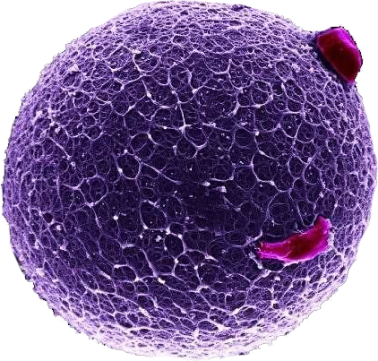 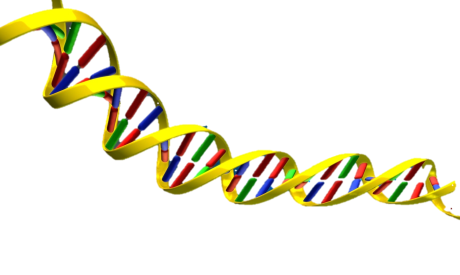 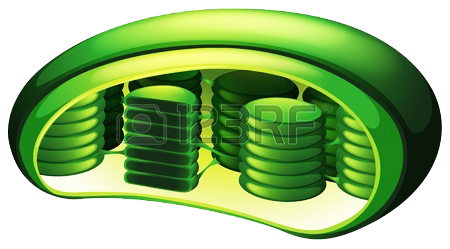 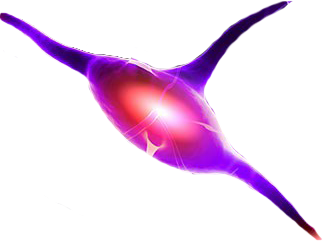 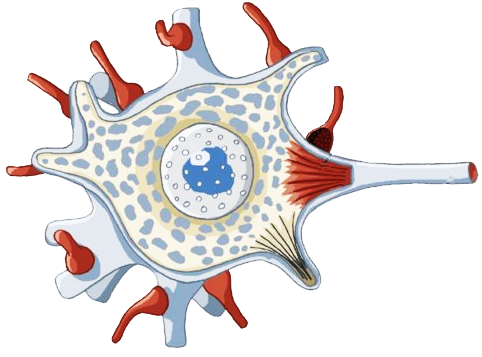 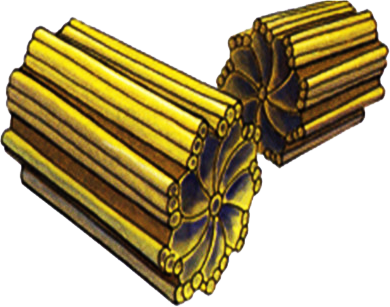 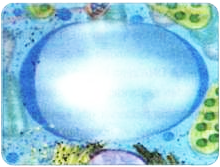 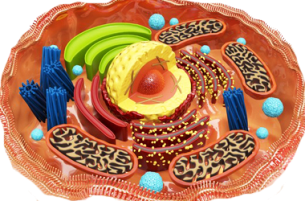